Клиника пластической хирургииБольной: Болтухин К.А., 52 годаДиагноз: Лейомиосаркома полости носа и решетчатого лабиринта Т2N0M0. Состояние после нерадикального хирургического лечения от 06.2016. состояние после 8 курсов ПХТ от 07.2016-02.2017. С 30.0.
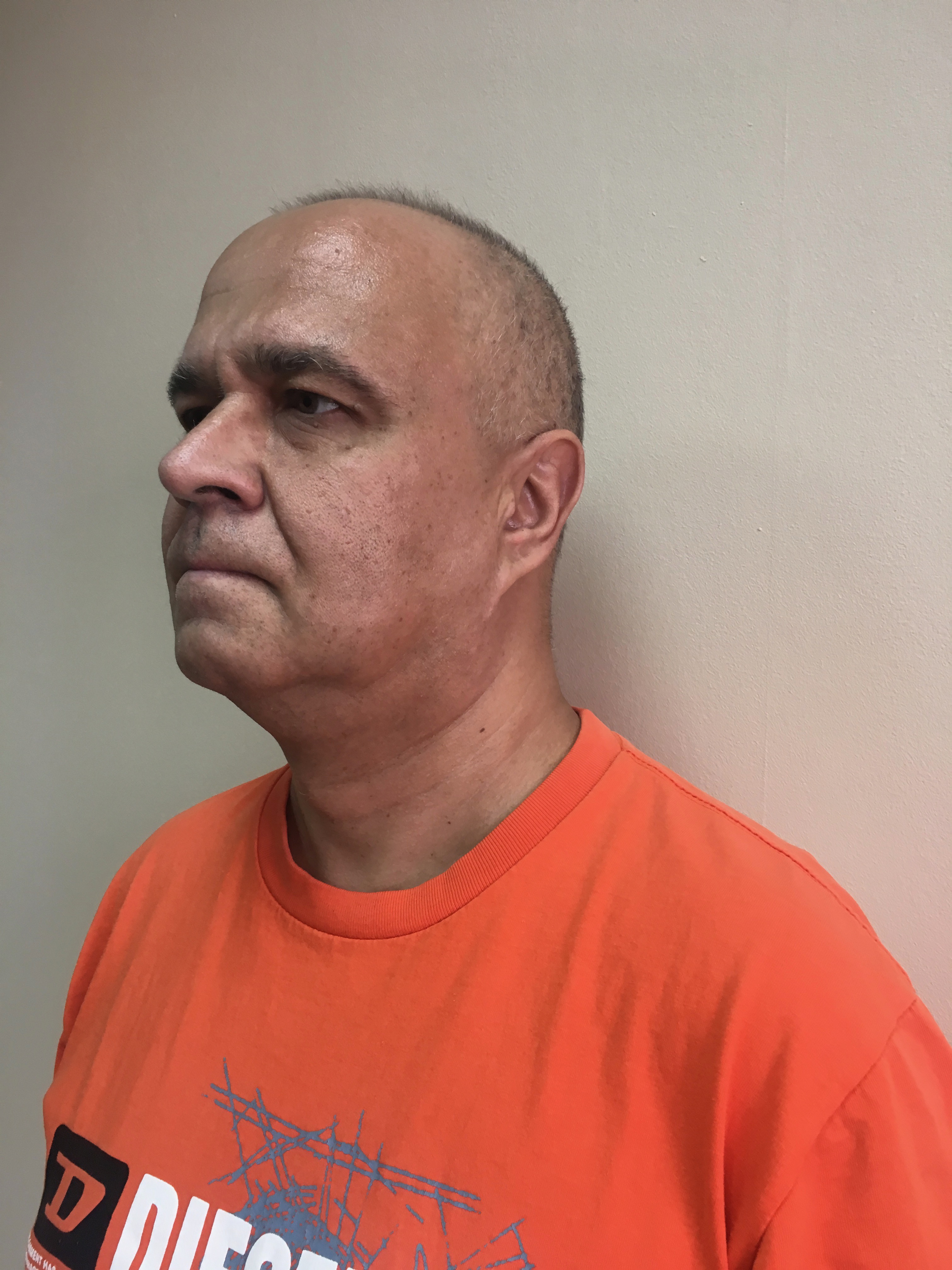 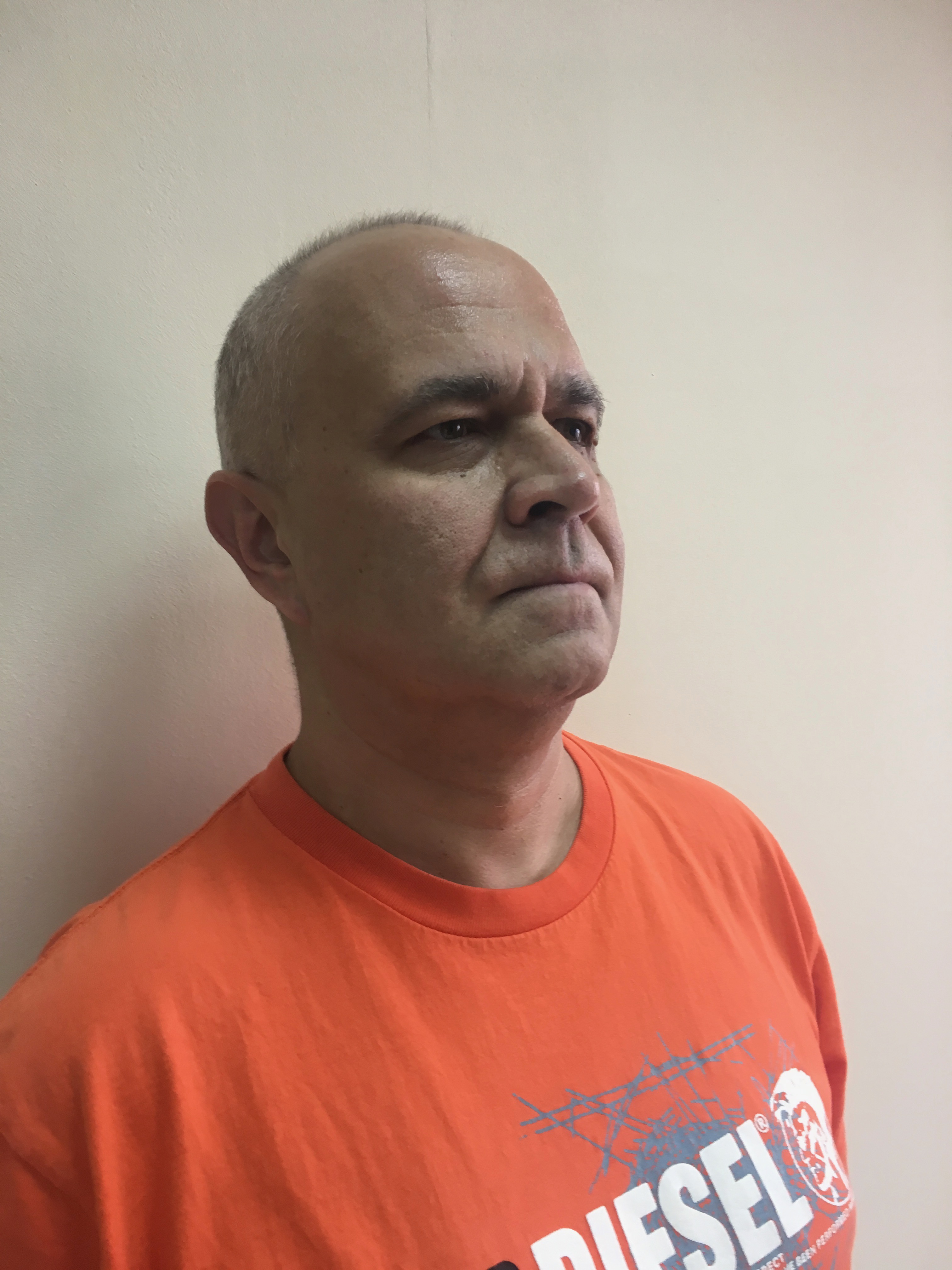 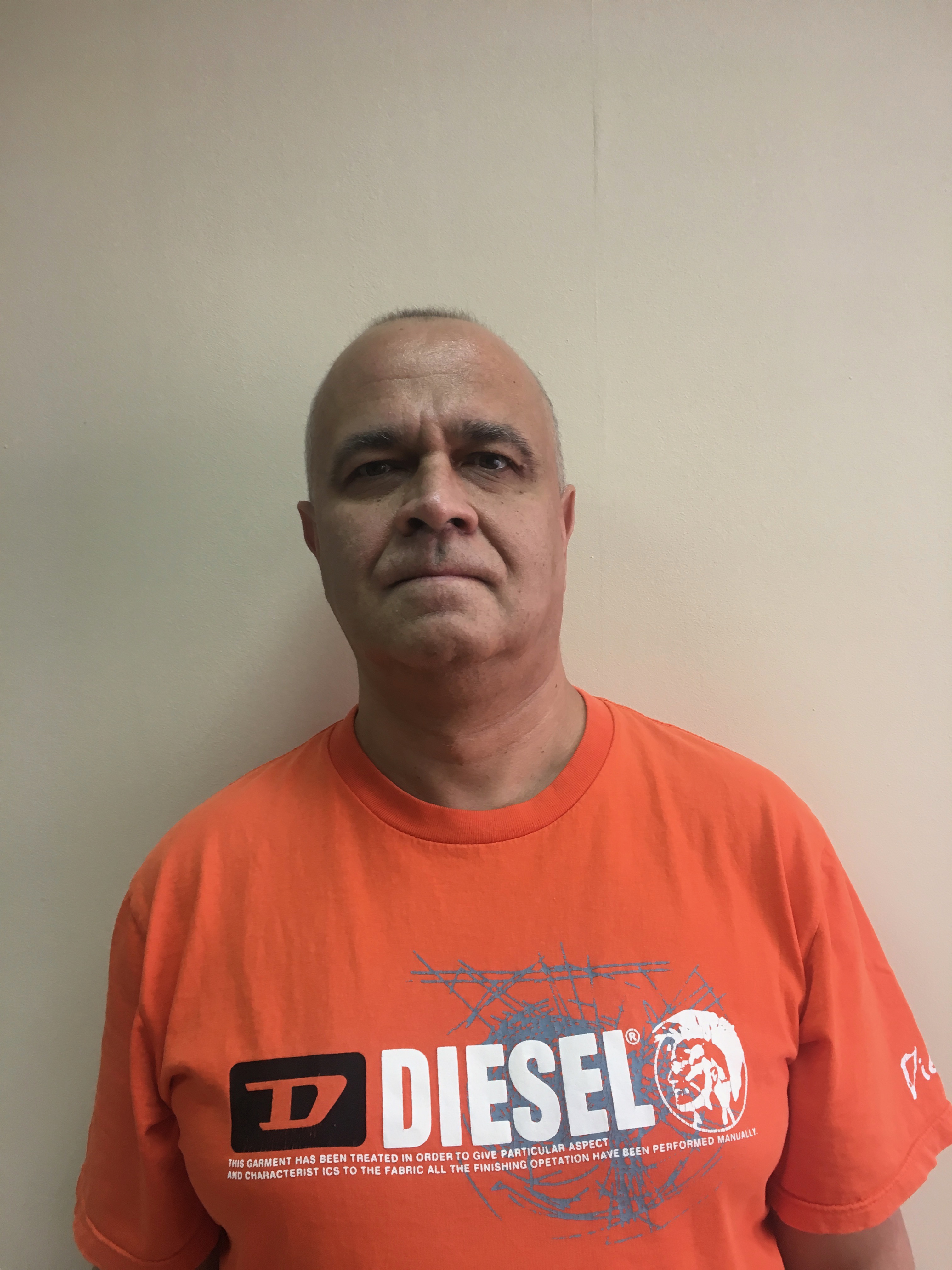 МСКТ
МСКТ
МСКТ
29.03.2017 выполнена операция Роботассистированное удаление опухоли полости носа и придаточных пазух
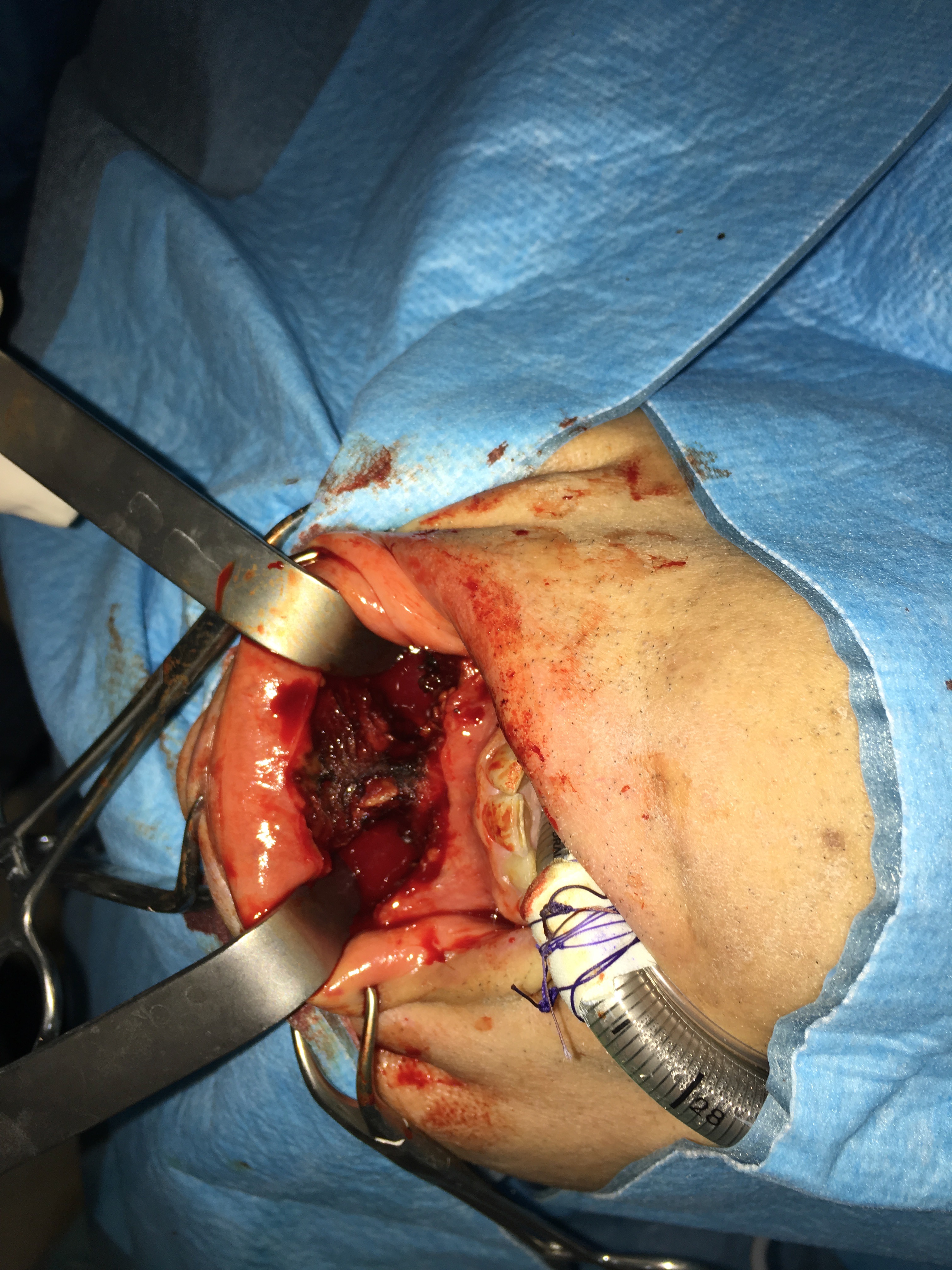 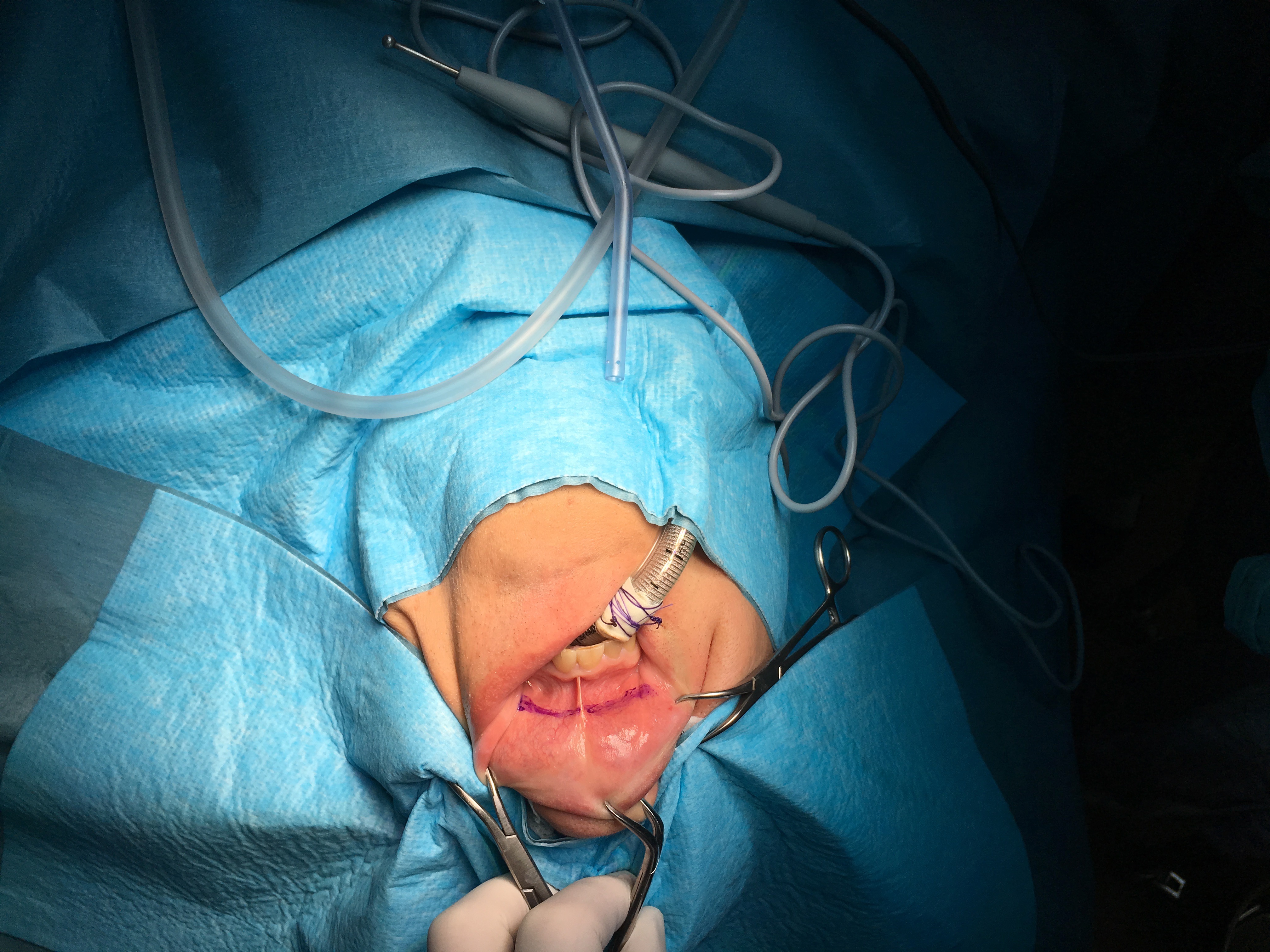 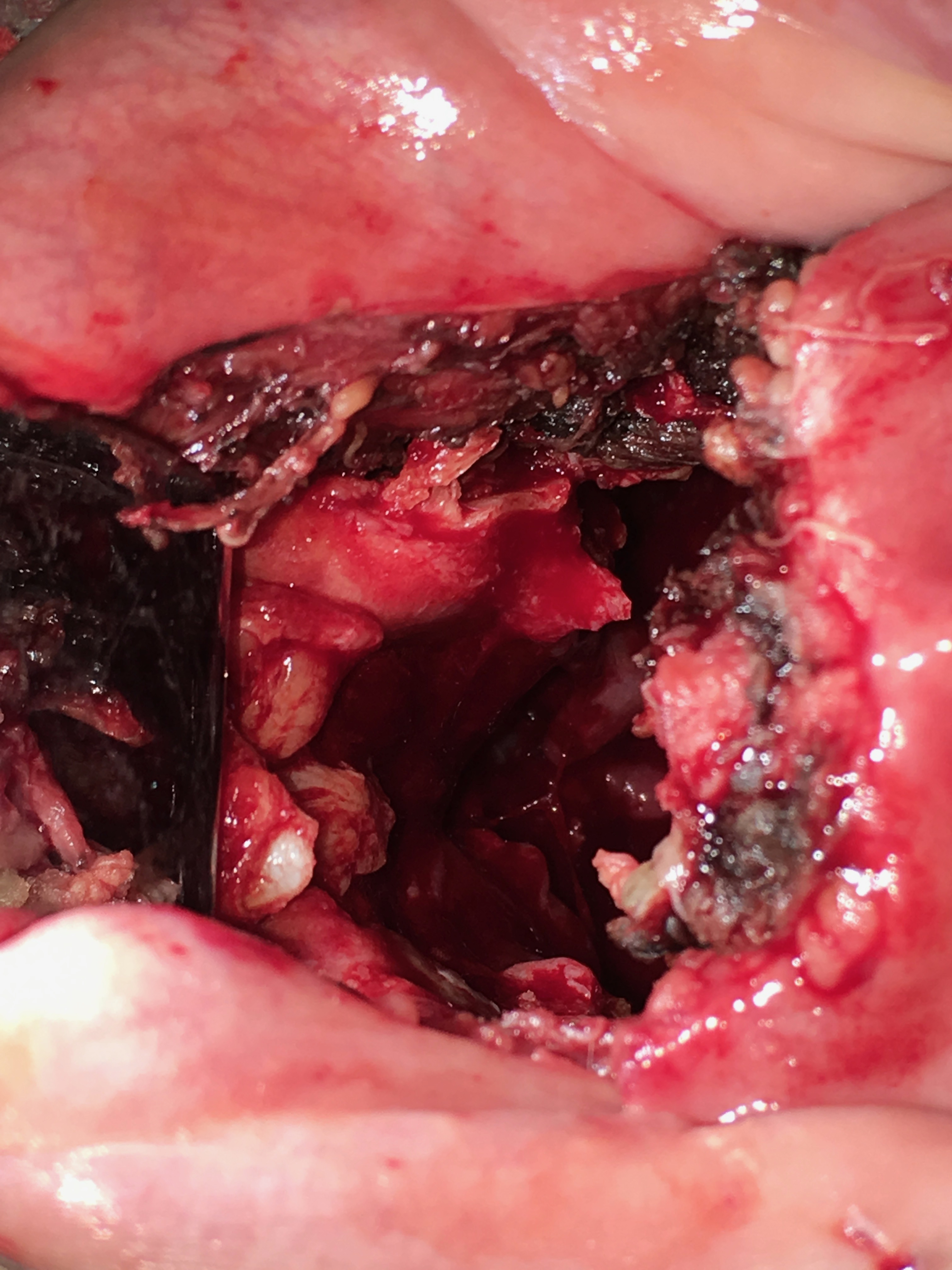 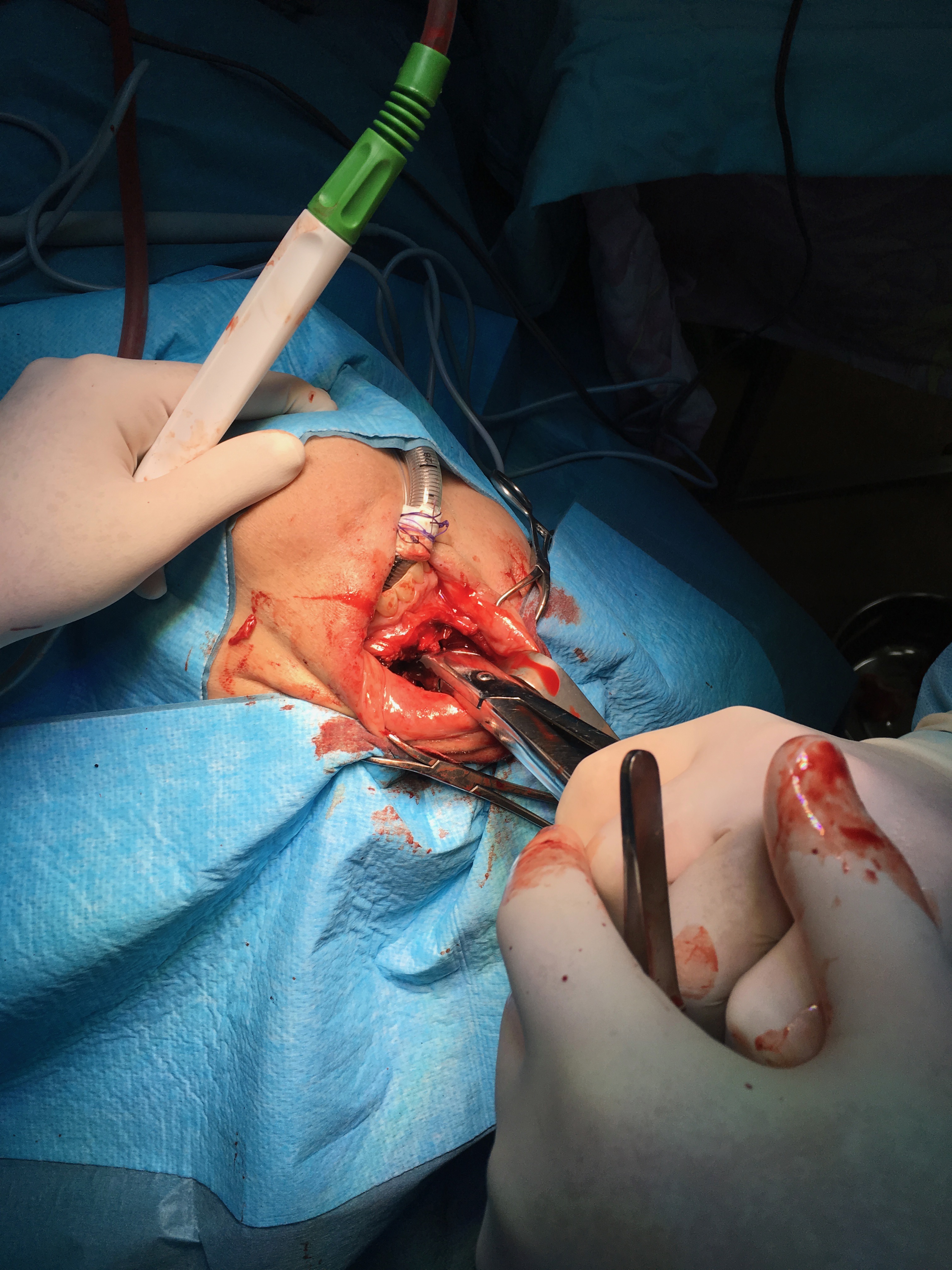 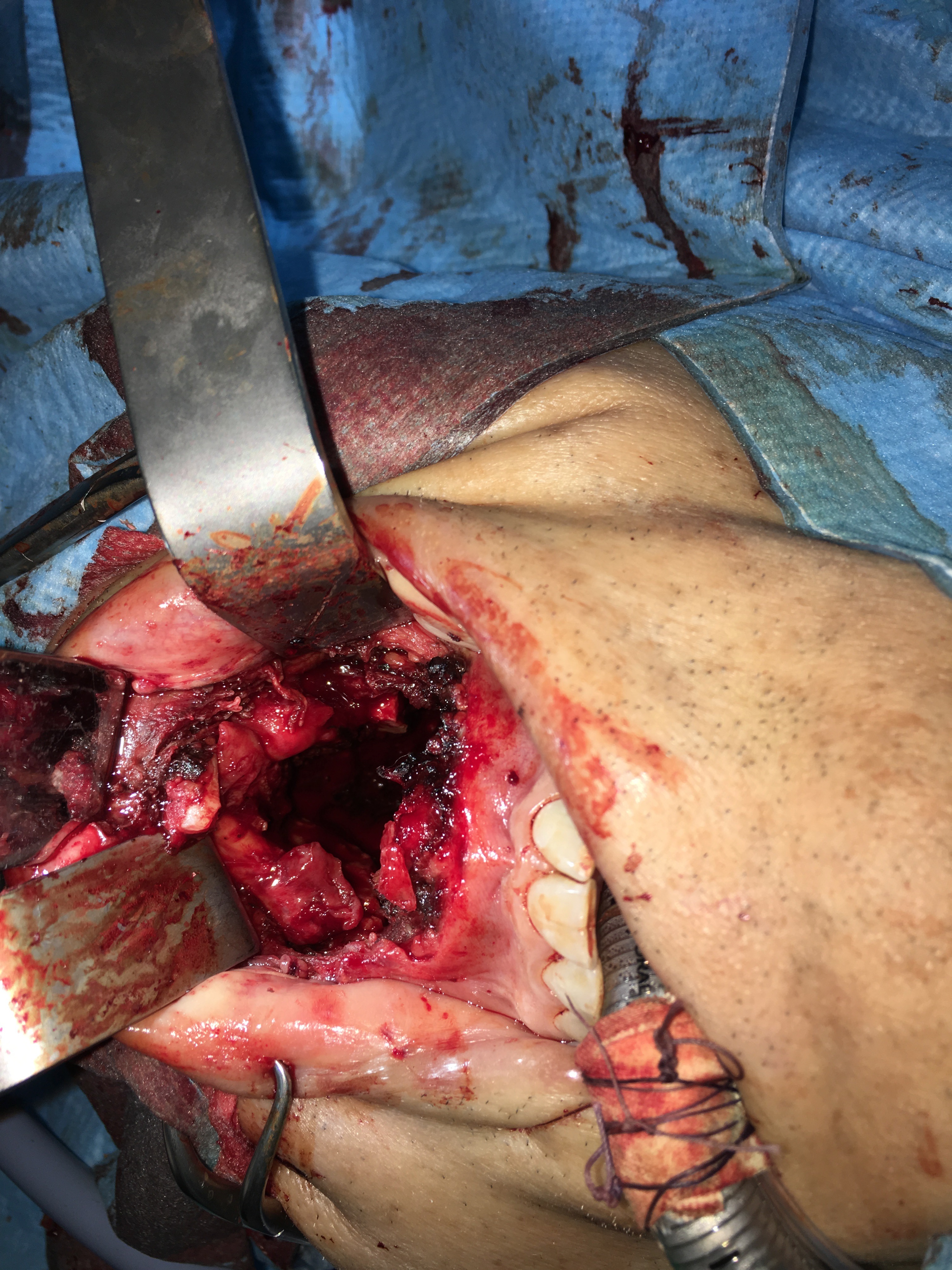 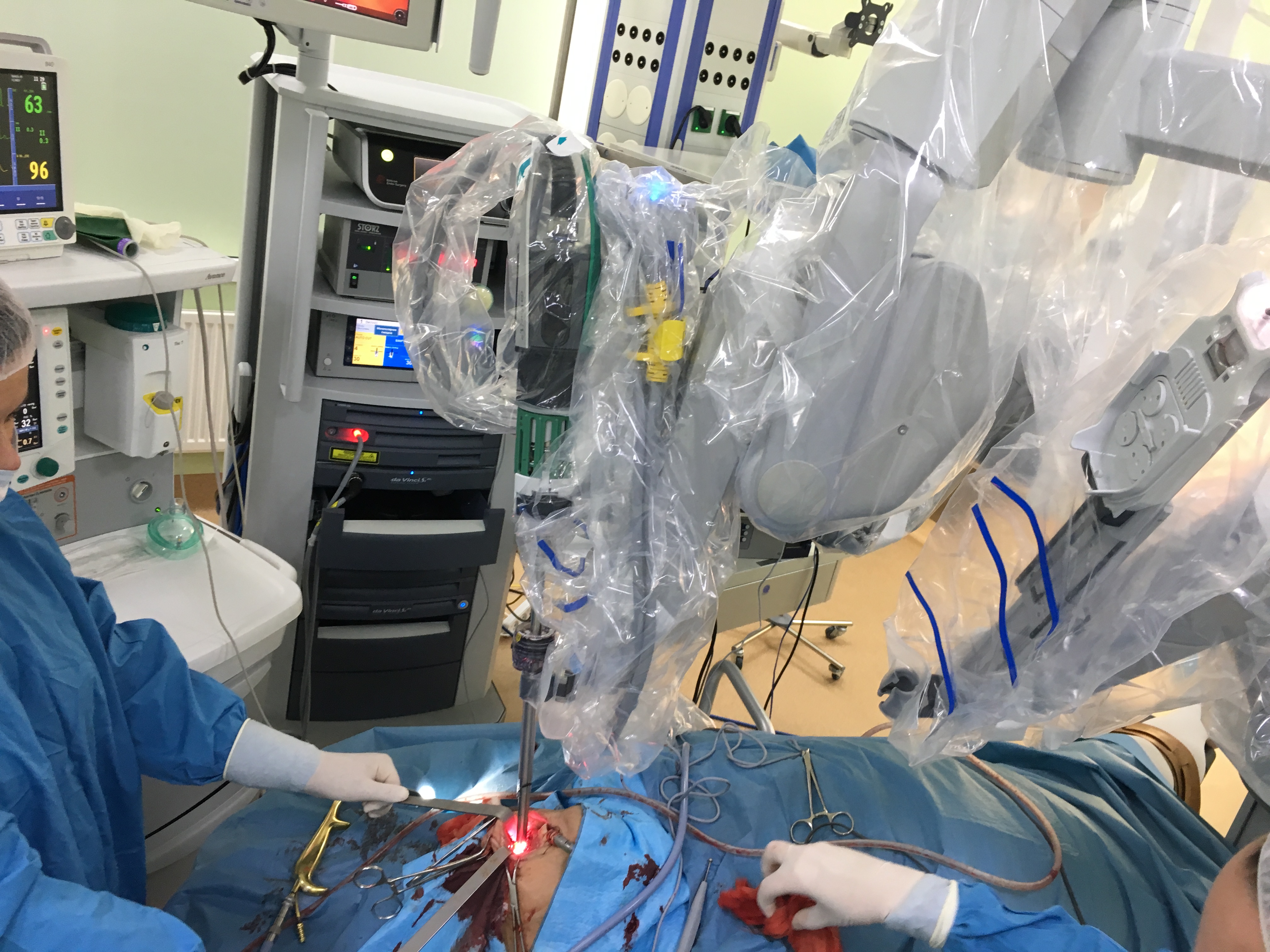 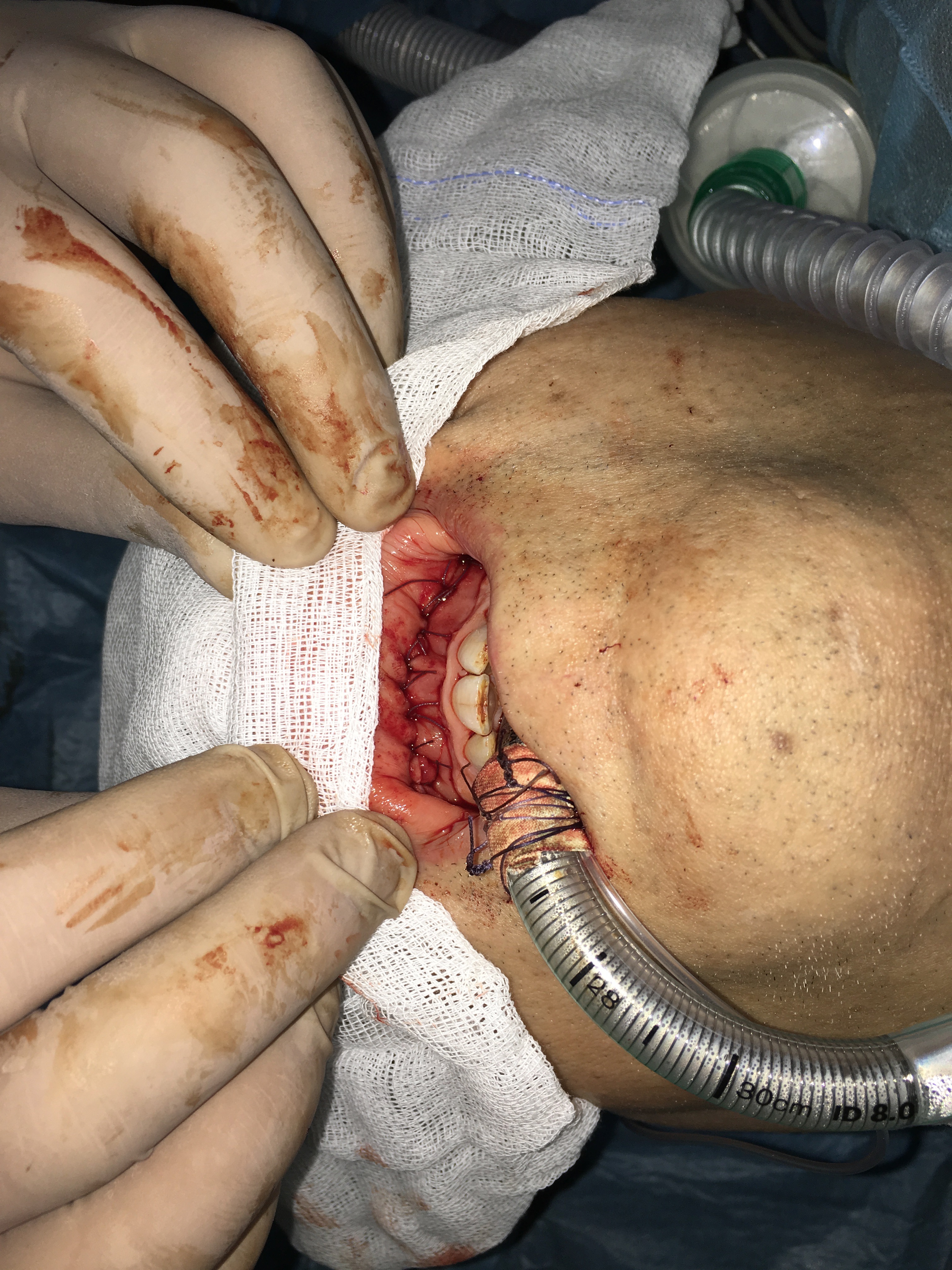 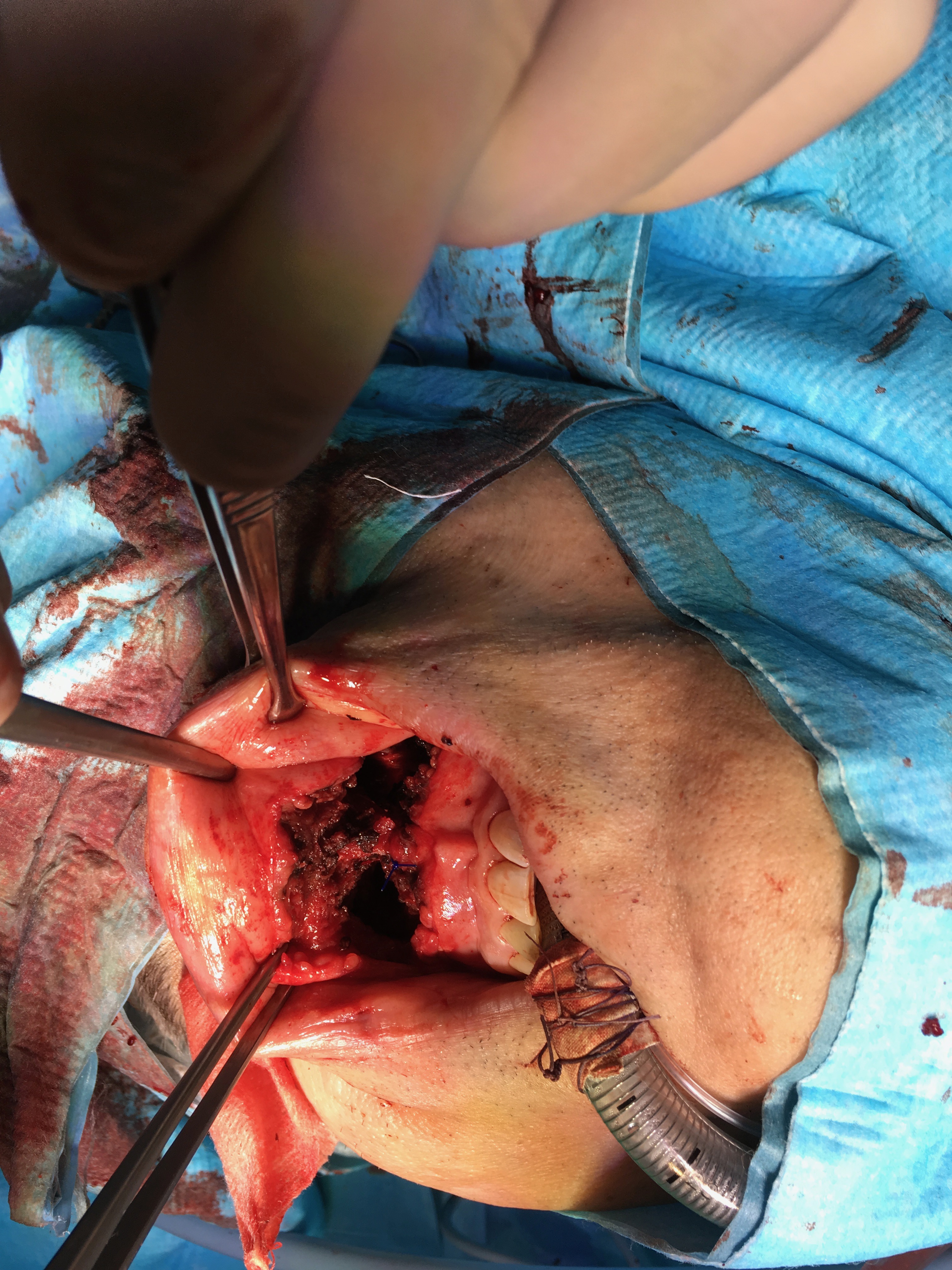 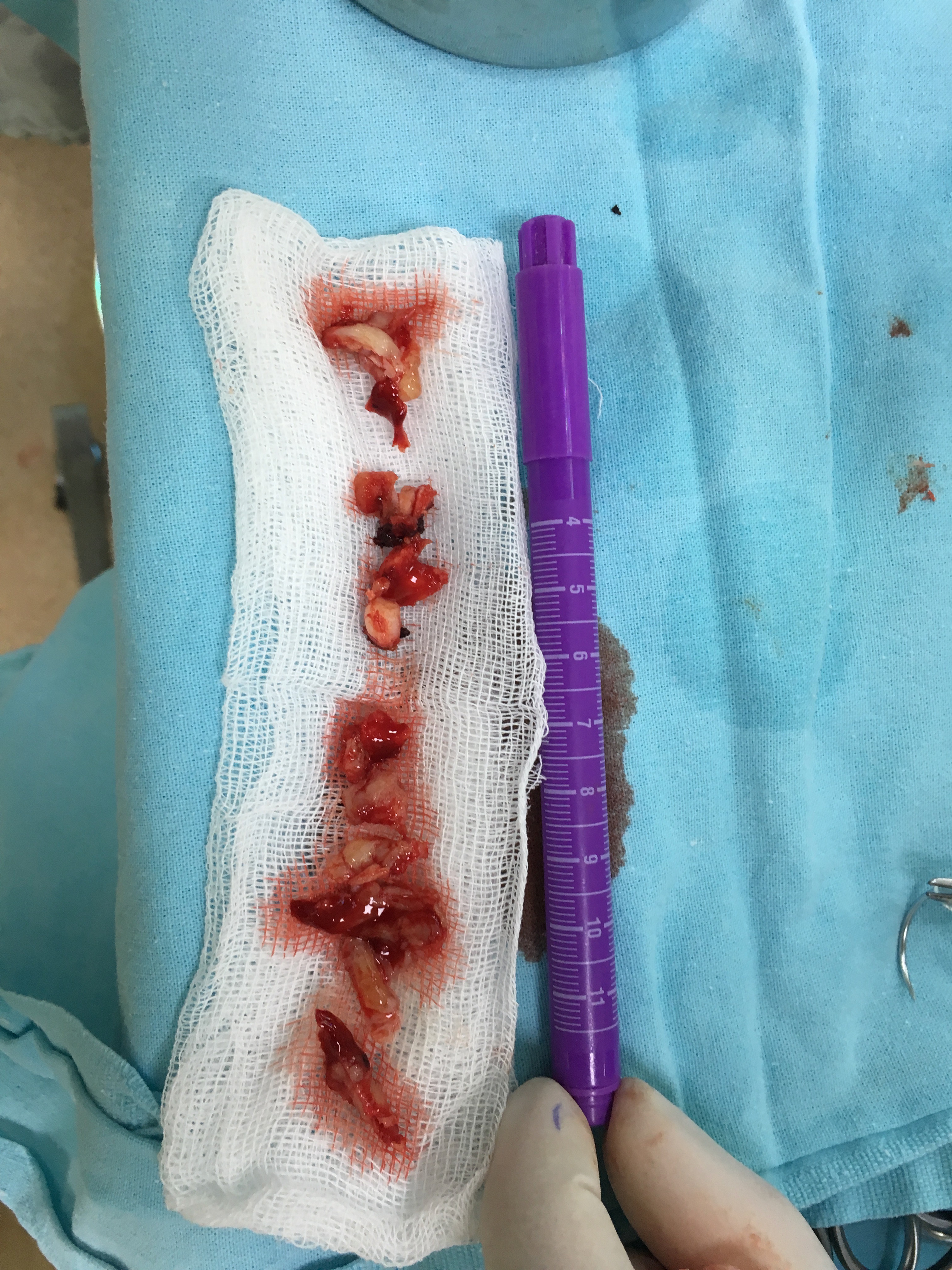 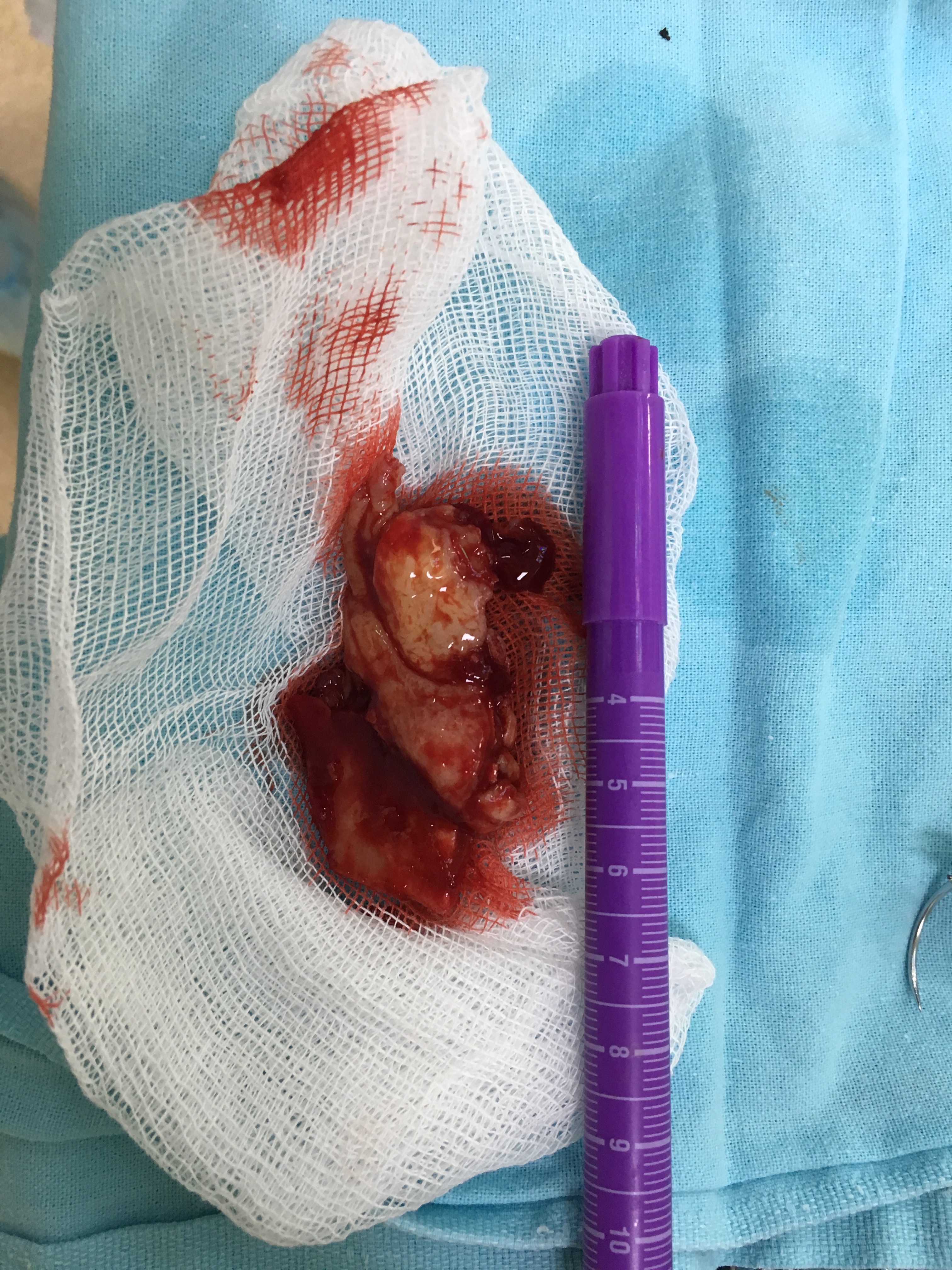 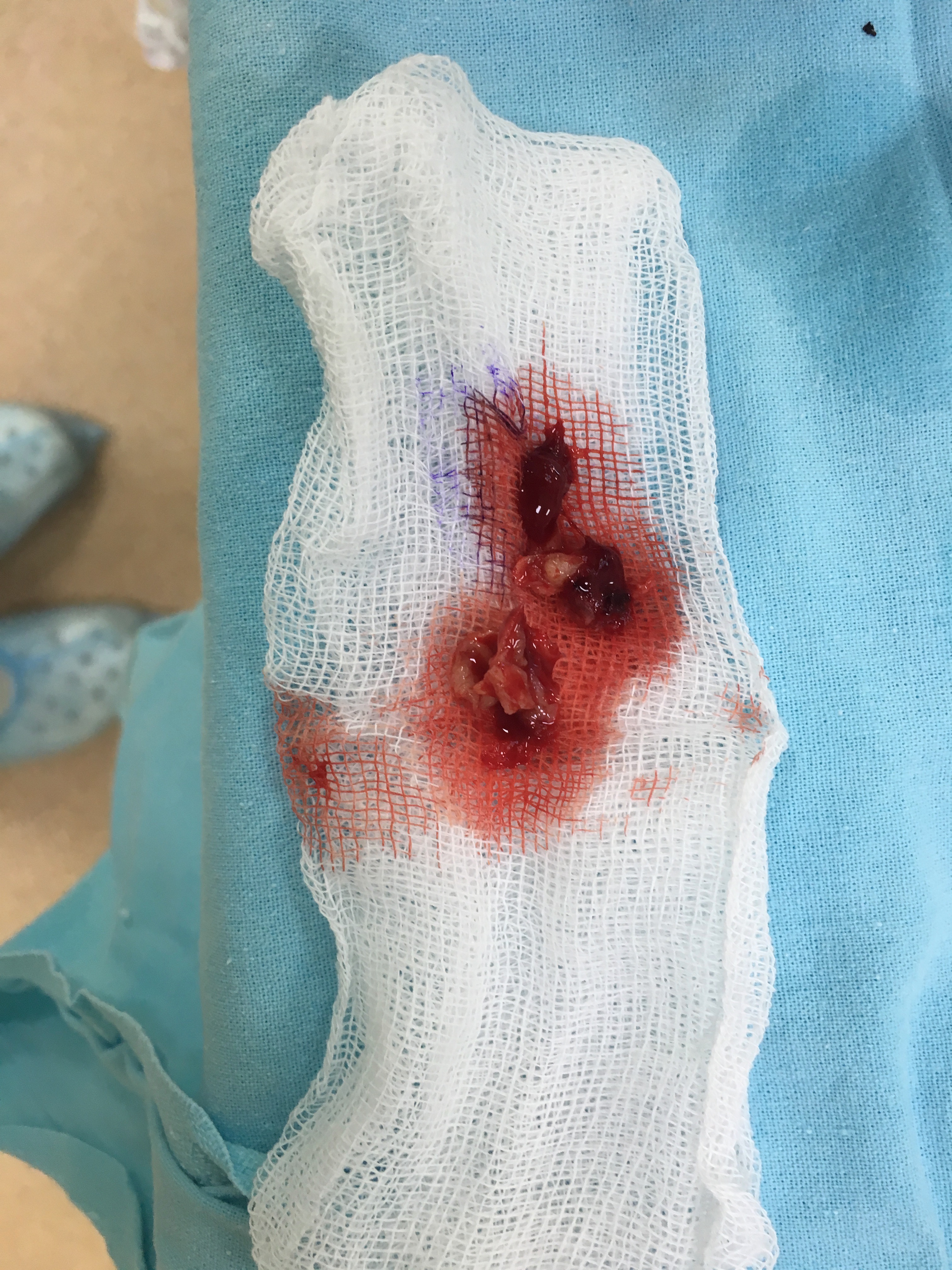